Principles of Financial AccountingChapter 1
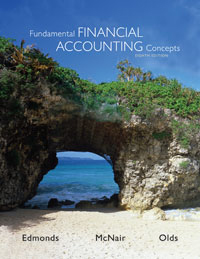 The Accounting Equation


	Assets = Liabilities + Stockholders’ Equity
Assets
Assets represent economic resources.  They have the ability or potential to provide future benefits to a company.
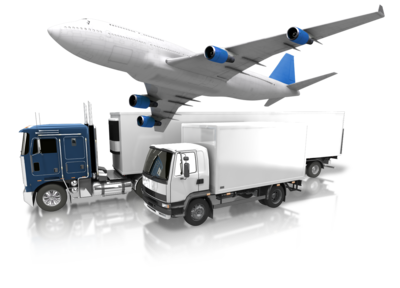 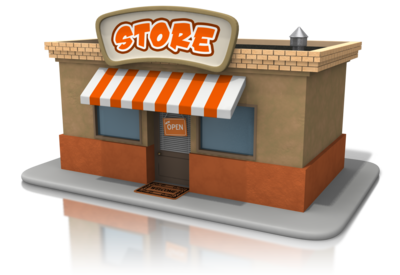 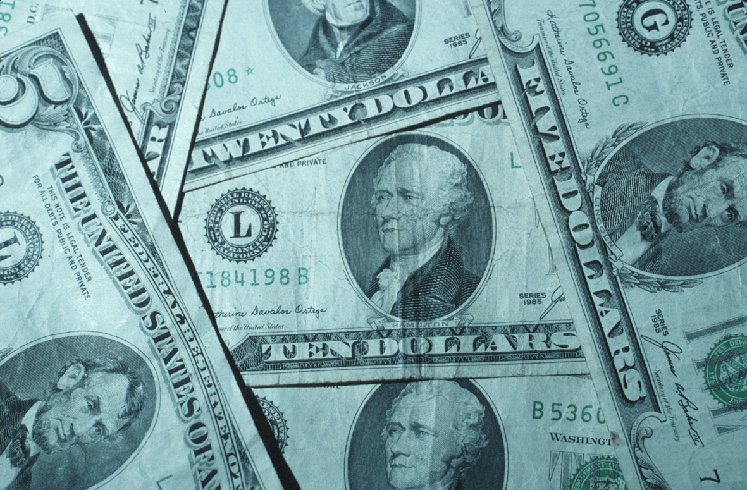 Liabilities

Liabilities are the obligations or debts that a company must pay in money or services at some time in the future.

Liabilities reflect the creditor’s claims on the assets of the company.
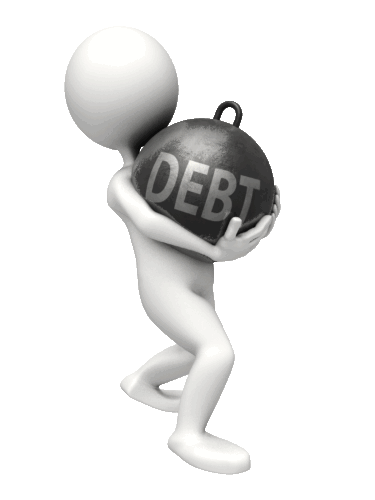 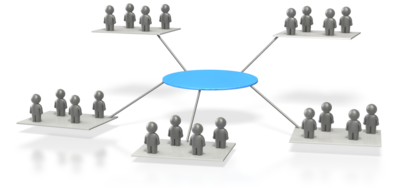 Stockholders’ Equity


Stockholders’ equity represents the owners’ claims on the assets of a company.
Two Parties Have a Claim to Assets
Creditors
Owner(s)
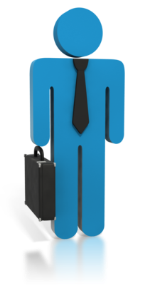 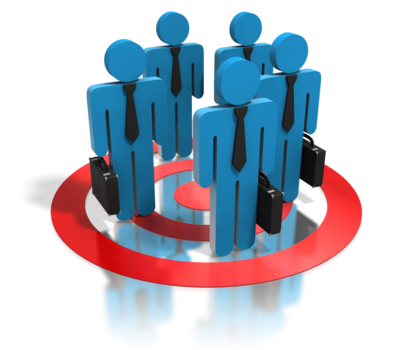 Who has a right to the company’s assets?
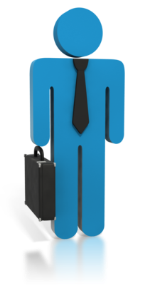 Creditor Claims=
Liabilities
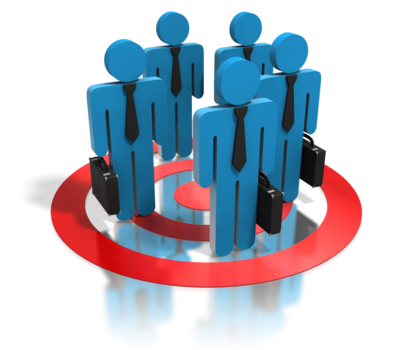 Owner’s Claims=
Stockholders’ Equity
The Accounting Equation
Assets   =         Claims on Assets
Assets  =    Liabilities  +  Stockholders’ Equity

$1,000   =          300     +         700
What if the company went out of business?
Assets  -    Liabilities  =  Stockholders’ Equity

  $1,000   -          300         =         700
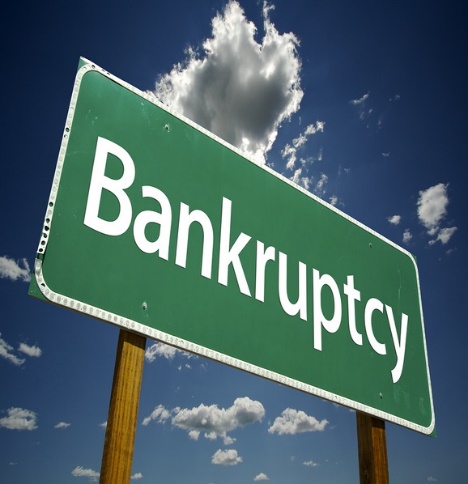 Still SAME Equation?
Two Components of Stockholders’ Equity
Stockholders’ Equity

                  Common Stock  + Retained Earnings
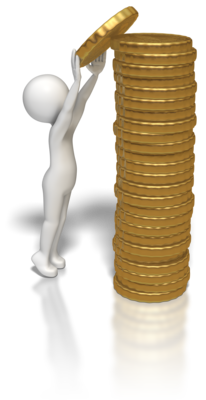 A stock certificate represents an ownership piece in the business.
Retained Earnings accumulates the profits of the business since inception less dividends.
Expanded Accounting Equation
Assets = Liabilities + Stockholders’ Equity


        Assets   =     Liabilities     +      Common Stock     +     Retained Earnings
1,000    =            300       +                 ?                    +           500
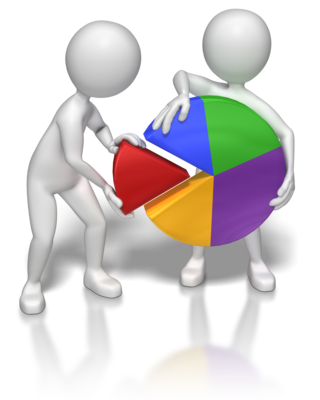 How much stockholders’ Equity was contributed by the common stockholders?
Expanded Accounting Equation
Assets = Liabilities + Stockholders’ Equity


        Assets   =     Liabilities     +      Common Stock     +     Retained Earnings
1,000    =            300       +                 200                    +           500
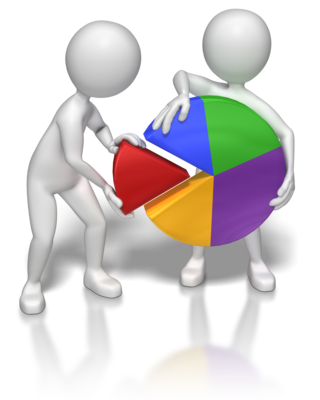 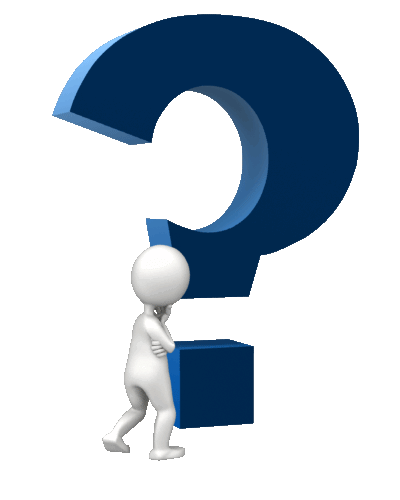 Questions so far…..
Preparing Financial Statements
Step 1:   Income Statement
Step 2:   Statement of Stockholders’ Equity
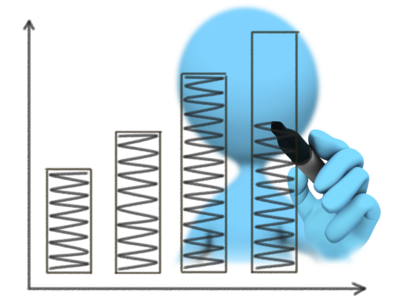 Step 3:   Balance Sheet
Step 4:   Statement of Cash Flows
Step 1:   Income Statement
What is an income statement?

The income statement illustrates the Net Income or Net Loss of a company for a period of time.
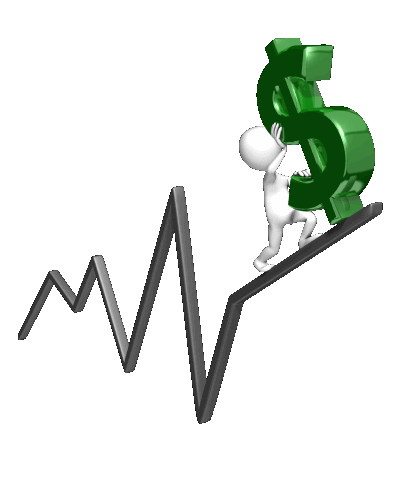 Step 1:   Income Statement
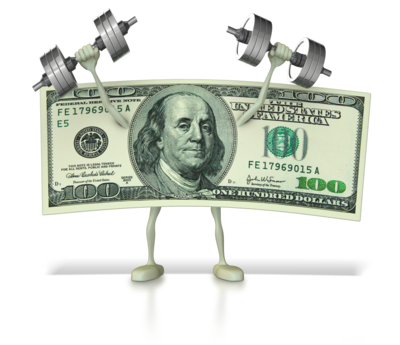 Step 1:   Income Statement
Revenues
Revenue is measured by the assets received in exchange for goods or services rendered.
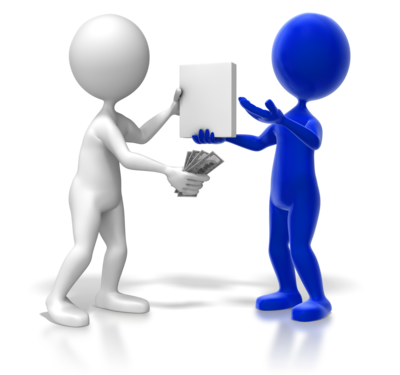 Step 1:   Income Statement
Expenses

The costs incurred by a company in the process of earning revenue.
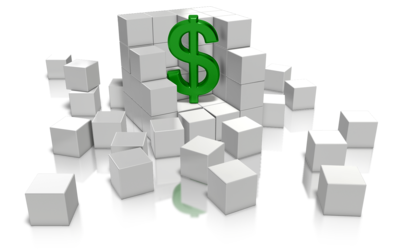 Step 1:   Income Statement
Matching Concept
Accrual accounting principles are designed to match expenses with revenues in the same reporting period.
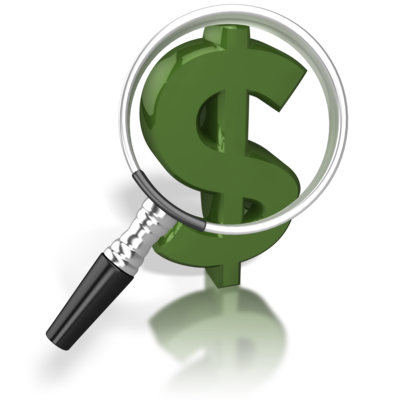 Step 2:   Statement of Stockholders’ Equity
Displays the changes in Stockholders’ Equity for a specified period of time.

Must transfer the Net Income (or Loss) from the Income Statement.
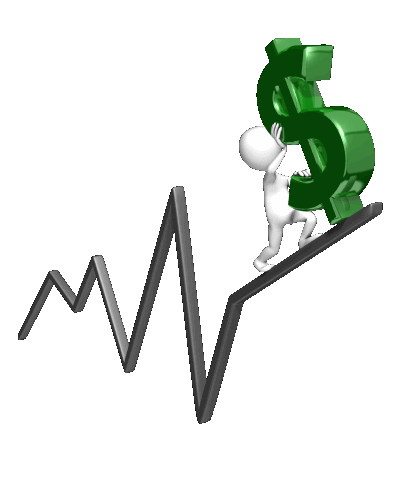 Step 2:   Statement of Stockholders’ Equity
Step 1
Revenue and Expense account balances are “closed” at the end of the period and transferred to Stockholders’ Equity.
Step 3:   Balance Sheet
What is a Balance Sheet?

The Balance Sheet presents a snap shot of a company’s financial position at a particular point in time.

Displays the components of the Accounting Equation.
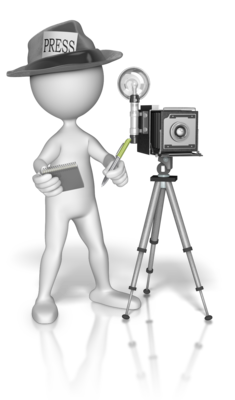 The Accounting Equation


	Assets = Liabilities + Stockholders’ Equity
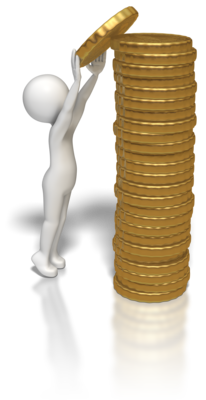 Step 3:   Balance Sheet
Step 2
Step 4:   Statement of Cash Flows
Displays cash inflows and outflows for a period of time.  There are three categories presented on the Statement of Cash Flows:

Operating Activities

Investing Activities

Financing Activities
Statement of Cash Flows
Operating Activities- Inflows and outflows from and to customers and suppliers.  Day to day operations of the business.

Investing Activities- Inflows from the sale of long-term assets and outflows for the purchase of long-term assets. 

Financing Activities- Inflows from borrowing activities or issuing stock.  Outflows to repay loans or dividends.
Summary of Financial Statements
Net Income transferred to Equity
Step 1: Income Statement
Step 2: Statement of Stockholders’ Equity
Step 3: Balance Sheet
Step 4: Statement of Cash Flows